✠VUI HỌC KINH THÁNH✠
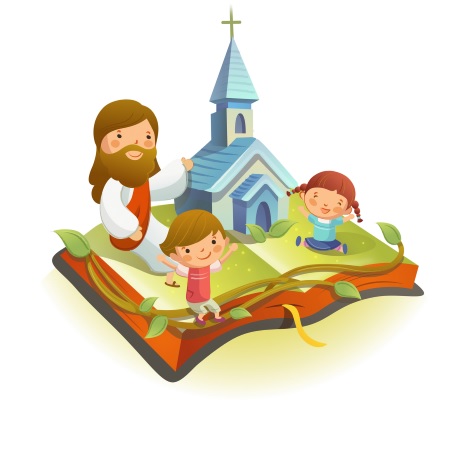 AI YÊU 
MẾN THẦY
SẼ GIỮ 
LỜI THẦY
CHÚA NHẬT XXI THƯỜNG NIÊN - NĂM B
TIN MỪNG CHÚA GIÊ-SU KI-TÔ THEO THÁNH GIO-AN
Tại hội đường Ca-phác-na-um, Đức Giê-su đã tuyên bố: “Ai ăn thịt và uống máu tôi, thì được sống muôn đời.”
Nghe vậy, nhiều môn đệ của Người liền nói: “Lời này chướng tai quá! Ai mà nghe nổi?”
Nhưng Đức Giê-su tự mình biết được là các môn đệ đang xầm xì về vấn đề ấy, Người bảo các ông:
“Điều đó, anh em lấy làm chướng, không chấp nhận được ư? Vậy nếu anh em thấy Con Người lên nơi đã ở trước kia thì sao?
Thần khí mới làm cho sống, chứ xác thịt chẳng có ích gì. Lời Thầy nói với anh em là thần khí và là sự sống.
“Nhưng trong anh em có những kẻ không tin.” Quả thật, ngay từ đầu, Đức Giê-su đã biết những kẻ nào không tin, và kẻ nào sẽ nộp Người.
Người nói tiếp: “Vì thế, Thầy đã bảo anh em: không ai đến với Thầy được, nếu Chúa Cha không ban ơn ấy cho.”
Từ lúc đó, nhiều môn đệ rút lui, không còn đi theo Người nữa.
Vậy Đức Giê-su hỏi Nhóm Mười Hai: “Cả anh em nữa, anh em cũng muốn bỏ đi hay sao ?”
Ông Si-môn Phê-rô liền đáp: “Thưa Thầy, bỏ Thầy thì chúng con biết đến với ai? Thầy mới có những lời đem lại sự sống đời đời.
Phần chúng con, chúng con đã tin và nhận biết rằng chính Thầy là Đấng Thánh của Thiên Chúa.”Đó là Lời Chúa
HÃY
TÌM
KIẾM
NƯỚC
CHÚA
TRƯỚC
MỌI
SỰ
NGƯỜI
SẼ
LO
CHO
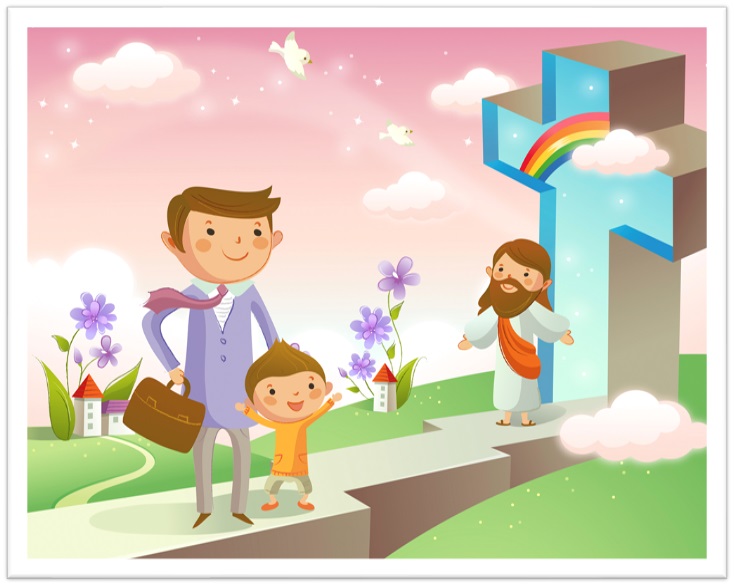 TÌM Ô CHỮ
1
2
3
4
5
6
7
8
9
1.	SAU KHI CHÚA GIÊ-SU NÓI “KHÔNG AI ĐẾN VỚI THẦY ĐƯỢC NẾU CHÚA CHA KHÔNG BAN ƠN ẤY CHO”,THÌ NHIỀU MÔN ĐỆ ĐÃ LÀM GÌ ?
2.	NGHE NHỮNG LỜI ĐỨC GIÊ-SU GIẢNG DẠY TRONG HỘI ĐƯỜNG Ở CAPHACNAUM, NHIỀU MÔN ĐỆ CẢM THẤY THẾ NÀO?
5.	NƠI ĐỨC GIÊ-SU ĐÃ GIẢNG DẠY VỀ NGÀI LÀ BÁNH HẰNG SỐNG ?
6.	“NGAY TỪ ĐẦU, ĐỨC GIÊ-SU ĐÃ BIẾT NHỮNG KẺ NÀO KHÔNG TIN, VÀ … … … … NGƯỜI”
3.	KHI NÓI “CON NGƯỜI LÊN NƠI ĐÃ Ở TRƯỚC KIA” LÀ ÁM CHỈ ĐẾN AI ?
4.	“LỜI THẦY NÓI VỚI ANH EM LÀ THẦN KHÍ VÀ … … … ”
8.	LỜI THẦY NÓI VỚI ANH EM LÀ GÌ VÀ LÀ SỰ SỐNG ?
7.	“THẦN KHÍ MỚI LÀM … …, CHỨ XÁC THỊT CHẲNG CÓ ÍCH GÌ”
9.	ĐỨC GIÊ-SU BIẾT TRONG CÁC MÔN ĐỆ CÓ NHỮNG KẺ LÀM SAO ?
Học với Giê-su - Học cùng Giê-su
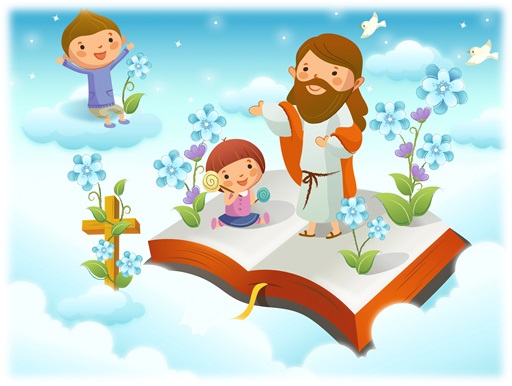 TRẮC NGHIỆM
1. THẦN KHÍ MỚI LÀM CHO THẾ NÀO ?
A
B
C
D
Chết
Hạnh phúc
Sống
Vinh hiển
B
Sống
Đáp án
2. ĐỨC GIÊ-SU NÓI: “LỜI THẦY NÓI VỚI ANH EM LÀ THẦN KHÍ VÀ LÀ … …” ?
A
B
C
D
Chân lý
Sự sống
Sự thật
Lời Thiên Chúa
A
Sự sống
Đáp án
3. ÔNG SI-MON PHÊ-RÔ TUYÊN XƯNG ĐỨC GIÊ-SU MỚI CÓ NHỮNG LỜI ĐEM LẠI ĐIỀU GÌ ?
A
B
C
D
Yêu thương mọi người
An bình
Hạnh phúc
Sự sống đời đời
C
Sự sống đời đời
Đáp án
4. AI ĐÃ THAY MẶT NHÓM MƯỜI HAI ĐÁP: “THƯA THẦY, BỎ THẦY THÌ CHÚNG CON BIẾT ĐẾN VỚI AI” ?
A
B
C
D
Ông Si-mon Phê-rô
Ông Tô-ma
Ông Gio-an
Ông Gia-cô-bê
D
Ông Si-mon Phê-rô
Đáp án
5. CÁC MÔN ĐỆ TIN VÀ NHẬN BIẾT RẰNG CHÍNH ĐỨC GIÊ-SU LÀ AI ?
A
B
C
D
Vua Ít-ra-en
Đấng Thánh của Thiên Chúa
Sứ giả của Thiên Chúa
Người giải phóng dân tộc Ít-ra-en
A
Đấng Thánh của Thiên Chúa
Đáp án
THIẾU NHI YÊU CHÚA
Thiếu nhi lắng nghe và sống Lời Chúa với thái độ nào?